PHÒNG GIÁO DỤC & ĐÀO TẠO ĐẠI LỘC
                    TRƯỜNG TH&THCS ĐẠI TÂN
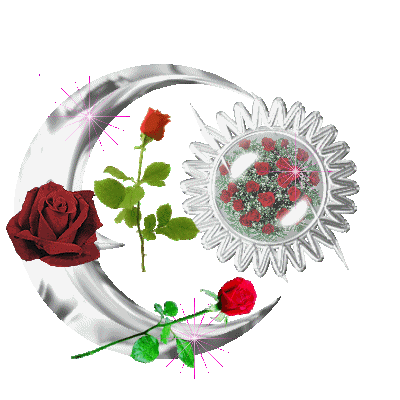 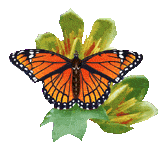 KÍNH CHÀO QUÝ THẦY CÔ GIÁO
VỀ DỰ GIỜ LỚP 4C
Môn:Tiếng Việt
Bài :  Cảm xúc của em ( tiết 1)
Giáo viên thực hiện :Võ Thị  Thêm
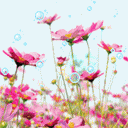 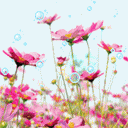 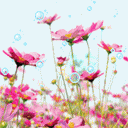 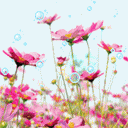 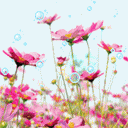 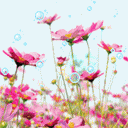 Thứ năm ngày 13 tháng 4 năm 2023
Thứ năm ngày 13 tháng 4 năm 2023
Tiếng Việt:
Khởi động:
TRÔNG TÔI THẾ NÀO?
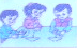 HS quan sát các khuôn mặt sau và cho biết nó thể hiện cảm xúc gì của con người?
Khởi động:
TRÔNG TÔI THẾ NÀO?
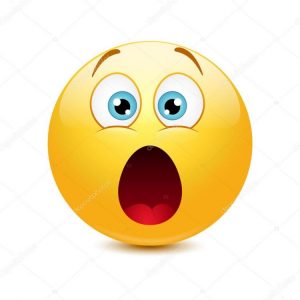 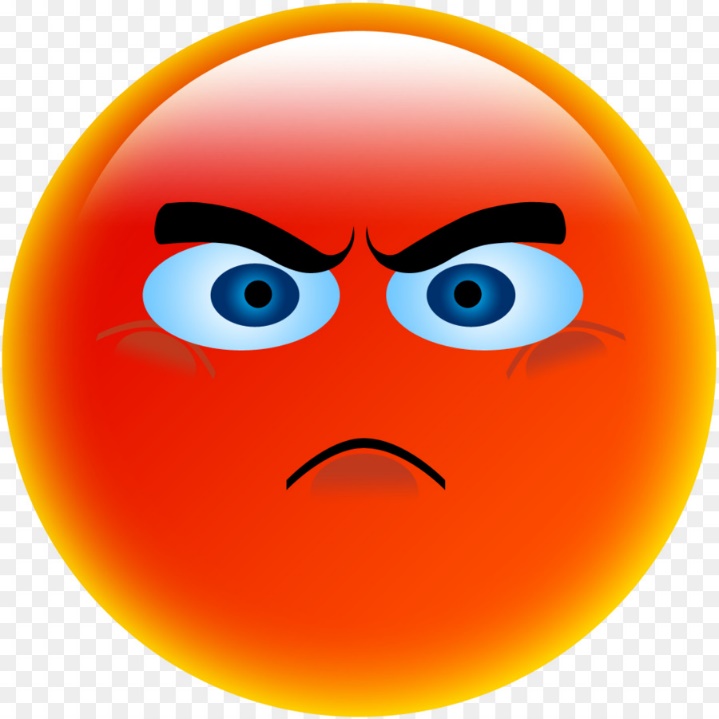 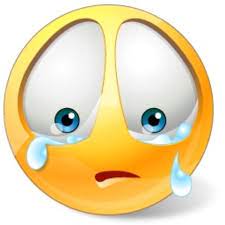 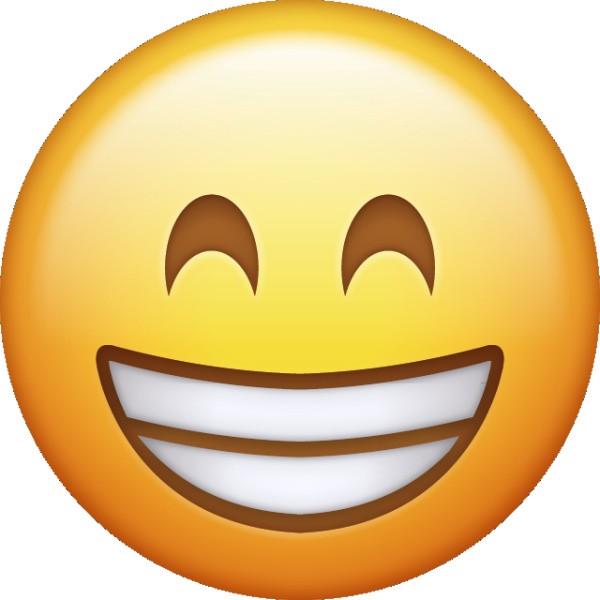 khóc lóc
tức giận
ngạc nhiên
vui cười
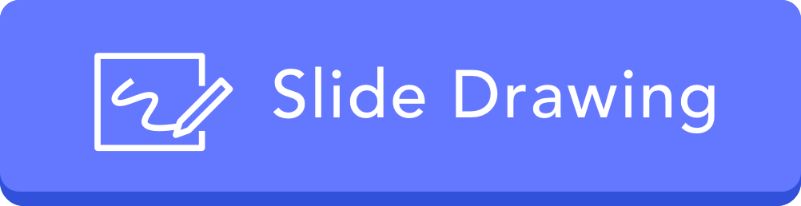 Tiếng việt:
Đây là kiểu câu gì?
Mai chăm chỉ và ngoan ngoãn.
Câu kể ( dùng để kể, tả )
Có phải Mai chăm chỉ và ngoan ngoãn không?
Câu hỏi ( dùng để hỏi )
Mai hãy chăm chỉ và ngoan ngoãn nhé!
Câu khiến ( dùng nêu yêu cầu, đề nghị, mong muốn )
Ôi , Lan chăm chỉ , ngoan ngoãn quá !
Đây thuộc kiểu câu nào?
Tiếng việt:
Cảm xúc của em
Mục tiêu:
- Hiểu được thế nào là câu cảm. 
- Nhận biết câu cảm trong đoạn văn.
Tiếng việt:
Cảm xúc của em
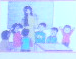 I. Nhận xét
A. Hoạt động cơ bản
(1) những câu sau dùng để làm gì?
- A, con mèo này khôn thật !
- Chà, con mèo có bộ lông mới đẹp làm sao !
- Ôi, ông già Nô-en đến kìa !
- Thật tức không chịu nổi !
(2) Mỗi câu trên đây bộc lộ cảm xúc gì?
(3) Cuối mỗi câu có dấu gì?
(4) Trong các câu trên, những từ ngữ nào thể hiện rõ cảm xúc?
 khen ngợi
 ngạc nhiên
 vui mừng
 tức giận
Tiếng việt:
Trong câu cảm thường có những 
từ ngữ nào thể hiện rõ cảm xúc?
Câu cảm dùng để làm gì?
Khi viết cuối câu cảm thường có dấu gì?
Cảm xúc của em
Câu cảm (câu cảm thán) là câu dùng để bộc lộ cảm xúc (vui mừng, thán phục, đau xót, ngạc nhiên…) của người nói.
(ôi, chao, chà, trời; quá, lắm, thật…)
Cuối câu có dấu chấm than (!)
Tiếng việt:
Cảm xúc của em
Ghi nhớ:
1. Câu cảm (câu cảm thán) là câu dùng để bộc lộ cảm xúc (vui mừng, thán phục, đau xót, ngạc nhiên,…) của người nói.
2. Trong câu cảm, thường có các từ ngữ: ôi, chao, chà, trời; quá, lắm, thật… 
Khi viết cuối câu cảm thường có dấu chấm than (!).
Tiếng việt:
Cảm xúc của em
B. Hoạt động thực hành
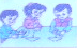 1. Chuyển các câu kể sau thành câu cảm.
Con mèo này bắt chuột giỏi.
b) Trời rét.
c) Bạn Ngân chăm chỉ.
d) Bạn Giang học giỏi.
Tiếng việt:
Cảm xúc của em
a) Con mèo này bắt chuột giỏi.
- Chà, con mèo này bắt chuột giỏi thật!
- Ôi, con mèo này bắt chuột giỏi quá!
- Trời ơi, con mèo này bắt chuột giỏi thế!
                 ...
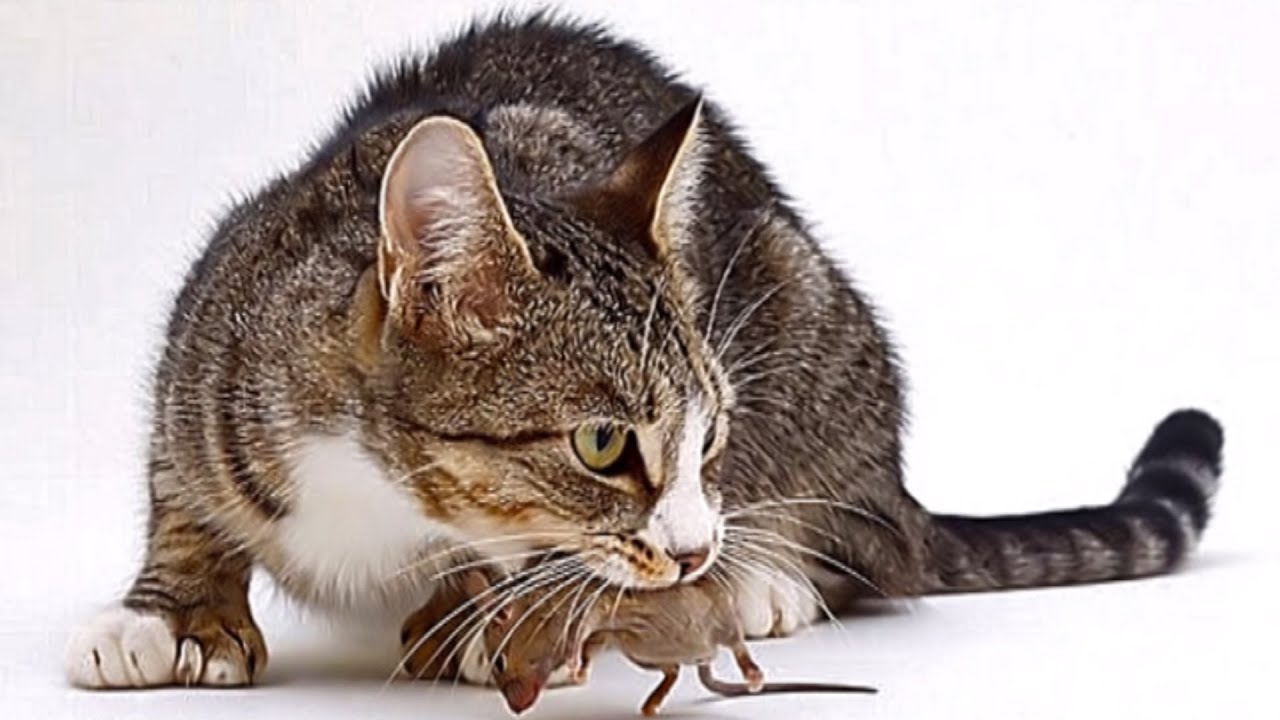 Tiếng việt:
Cảm xúc của em
b) Trời rét.
- Chà, trời rét thật !
- Ôi, trời rét  quá !
- Ôi chao, trời rét ghê !
     ...
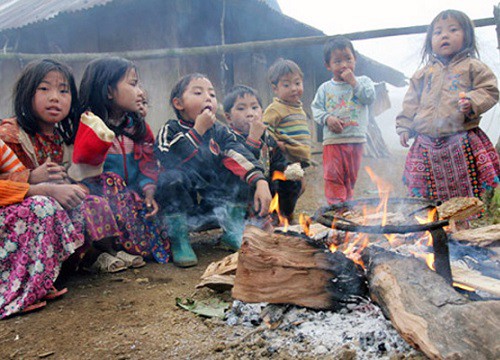 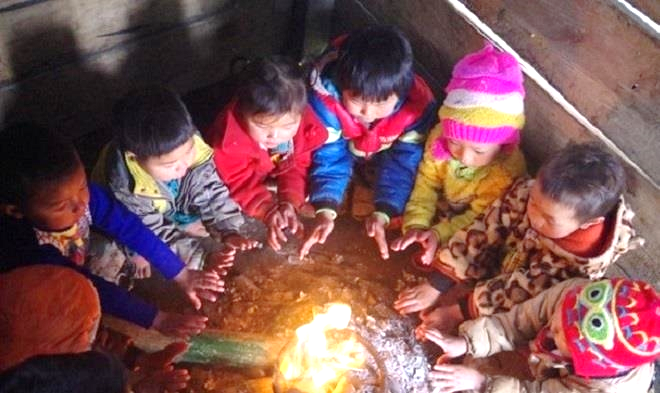 Tiếng việt:
Cảm xúc của em
c) Bạn Ngân chăm chỉ.
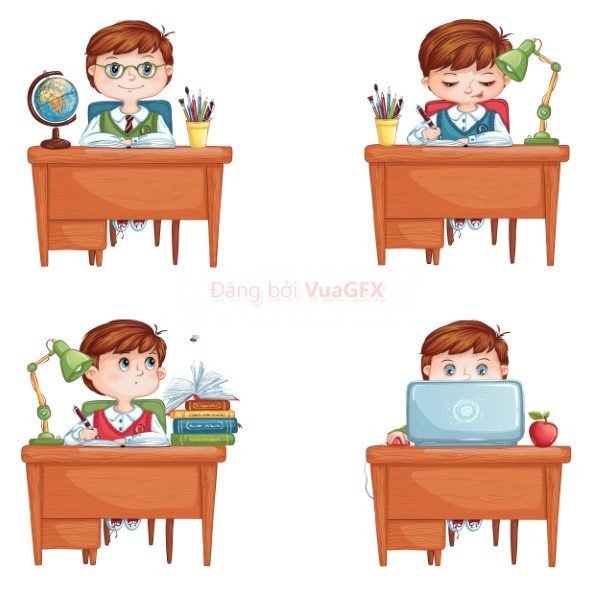 - Chà, bạn Ngân chăm chỉ thật!
- Bạn Ngân chăm chỉ  quá!
- Bạn Ngân chăm chỉ lắm!
     ...
Tiếng việt:
Cảm xúc của em
d) Bạn Giang học giỏi.
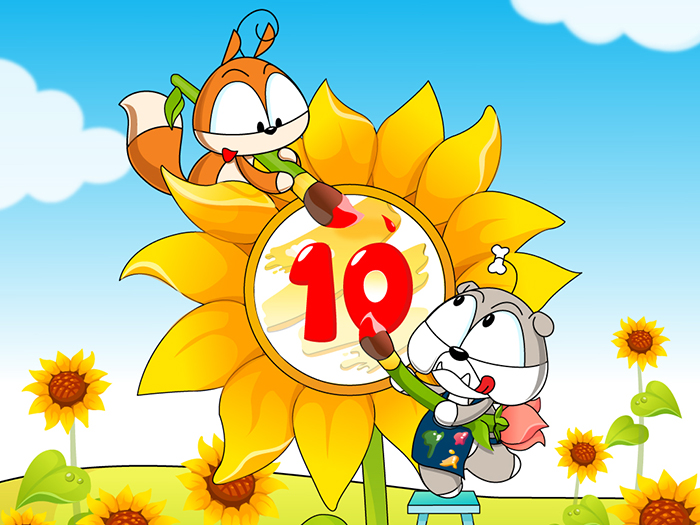 - Bạn Giang học giỏi quá !
- Chà, bạn Giang học giỏi ghê !
     ...
Tiếng việt:
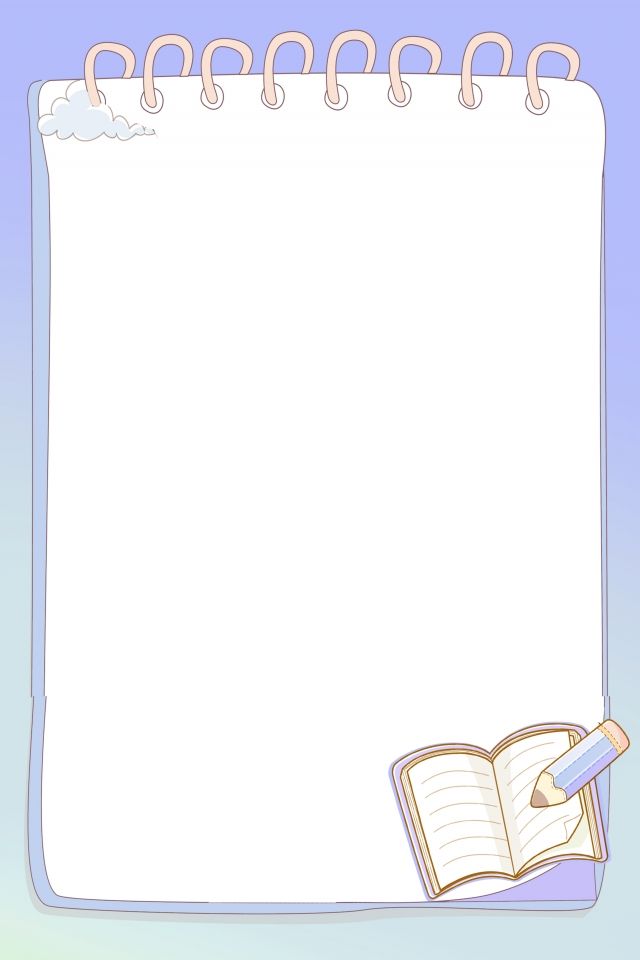 Cảm xúc của em
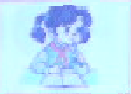 Bài 2: Đặt câu cảm cho các tình huống sau:
Cô giáo ra một bài toán khó, cả lớp chỉ có mỗi một bạn làm được. Hãy đặt câu để bày tỏ sự thán phục.
Vào ngày sinh nhật của em, có một bạn học cũ đã chuyển trường từ lâu bỗng nhiên tới chúc mừng em. Hãy đặt câu cảm thể hiện sự ngạc nhiên và vui mừng.
Tiếng việt:
Cảm xúc của em
Bài 2: Đặt câu cảm cho các tình huống sau:
Cô giáo ra một bài toán khó, cả lớp chỉ có mỗi một bạn làm được. Hãy đặt câu để bày tỏ sự thán phục.
Vào ngày sinh nhật của em, có một bạn học cũ đã chuyển trường từ lâu bỗng nhiên tới chúc mừng em. Hãy đặt câu cảm thể hiện sự ngạc nhiên và vui mừng.
- Trời, cậu giỏi thật !
 Bạn thật là tuyệt !
 Bạn giỏi quá !
-  Ôi, cậu cũng nhớ ngày sinh nhật của tớ à, thật tuyệt!
- Trời ơi, lâu quá rồi mới gặp cậu!
- Trời, bạn làm mình cảm động quá!
Tiếng việt:
Cảm xúc của em
3. Những câu cảm sau đây bộc lộ cảm xúc gì?
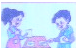 a) Ôi, bạn Nam đến kìa!
(Bộc lộ cảm xúc mừng rỡ)
b) Ồ, bạn Nam thông minh quá!
(Bộc lộ cảm xúc thán phục)
c) Trời, thật là kinh khủng!
(Bộc lộ cảm xúc sợ hãi)
Trò chơi :
Lời hay ý đẹp
Tình huống 1: Em đạt danh hiệu học sinh xuất sắc. Bố thưởng cho em một kì nghỉ ở biển. Em hãy đóng vai cùng bạn, đặt câu cảm để bày tỏ sự vui mừng.
Tình huống 2: Một bạn lớp em đoạt được giải nhất cuộc thi “Giao lưu tìm hiểu an toàn giao thông”. Em hãy đặt câu cảm để bày tỏ sự thán phục .
Dặn dò : 
Về nhà xem lại bài và học thuộc ghi nhớ câu cảm . 
Xem trước bài mới